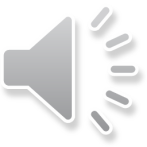 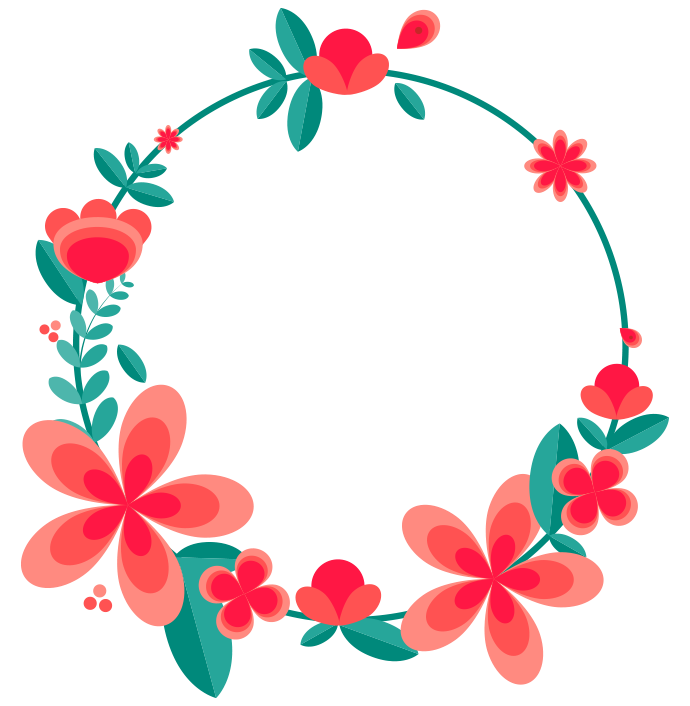 2019
PPT POWERPOINT
Please replace text, click add-about, headline modify text content, also can copy your content to this directly ly. Please replace text, click add-about, headline modify text content, also can copy your content to this directly ly. Please replace text, click add-about, headline modify text content, also can copy your content to this directly ly.
Reporter:                 Person:
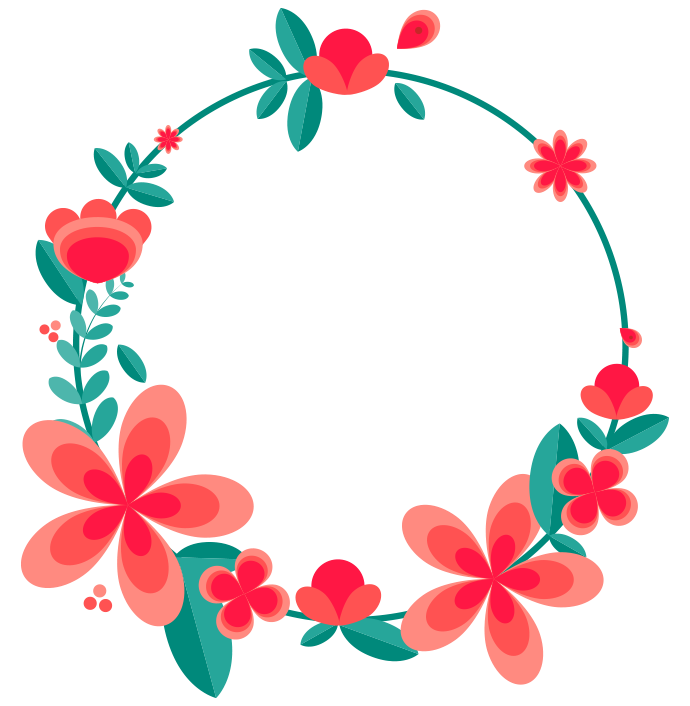 1
Material
2
Completion of the work
CONTENTS
Successful Project Showcase
3
4
Next year's work plan
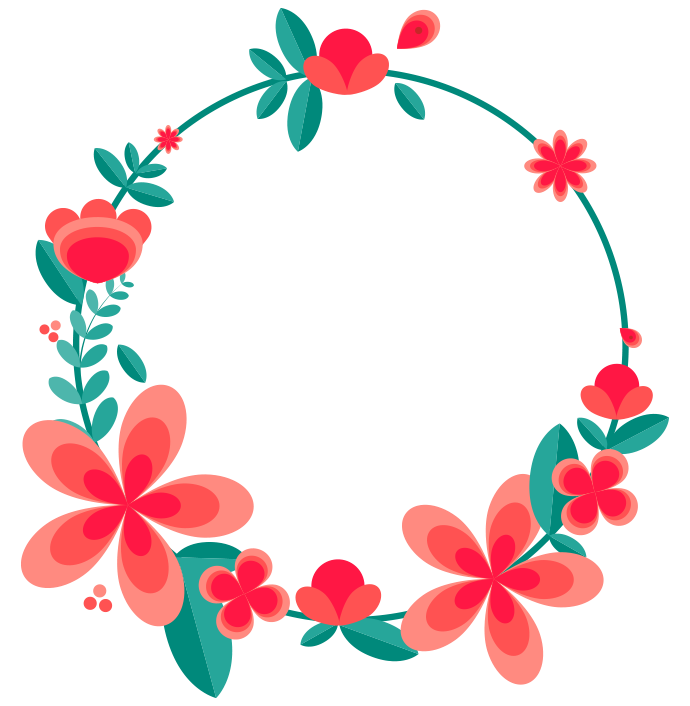 Material
01
CHAPTER
Add relevant title text
Add relevant title text
Add relevant title text
Add relevant title text
Material
CLICK TO ADD ER TS ING TS
Please replace the text
Please replace the text
01
02
Please replace text, click add-about, headline modify text content, also can copy your content to this directly ly.
Please replace text, click add-about, headline modify text content, also can copy your content to this directly ly.
Please replace the text
Please replace the text
03
04
Please replace text, click add-about, headline modify text content, also can copy your content to this directly ly.
Please replace text, click add-about, headline modify text content, also can copy your content to this directly ly.
Material
CLICK TO ADD ER TS ING TS
Please replace text, click add-on, headline modify text content, also can copy your content to this Directly. Please replace text, click add headline about, click add the text content, also can copy your content to this directly ly.
Material
CLICK TO ADD ER TS ING TS
01
Please replace the text
Please replace the text
Please replace the text
Please replace the text
Please replace the text
Please replace text, click add-about, headline modify text content, also can copy your content to this directly ly.
Please replace text, click add-about, headline modify text content, also can copy your content to this directly ly.
Please replace text, click add-about, headline modify text content, also can copy your content to this directly ly.
Please replace text, click add-about, headline modify text content, also can copy your content to this directly ly.
Please replace text, click add-about, headline modify text content, also can copy your content to this directly ly.
02
03
04
05
Material
CLICK TO ADD ER TS ING TS
Goal
Please replace the text
01
Please replace text, click add-about, headline modify text content, also can copy your content to this directly ly.
Situation
Please replace the text
02
Please replace text, click add-about, headline modify text content, also can copy your content to this directly ly.
Summarize
Insufficient
Improve
Please replace the text
03
Please replace text, click add-about, headline modify text content, also can copy your content to this directly ly.
Plan
Experience
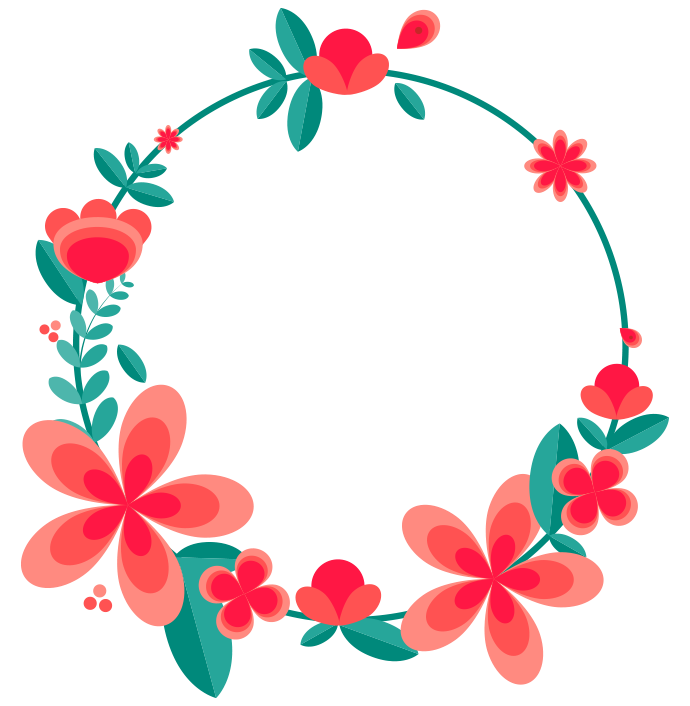 Completion of the work
02
CHAPTER
Add relevant title text
Add relevant title text
Add relevant title text
Add relevant title text
Material
CLICK TO ADD ER TS ING TS
Please replace text, click add-about, headline modify text content, also can copy your content to this directly ly.
Please replace text, click add-about, headline modify text content, also can copy your content to this directly ly.
Please replace text, click add-about, headline modify text content, also can copy your content to this directly ly.
Please replace text, click add-about, headline modify text content, also can copy your content to this directly ly.
Please replace text, click add-about, headline modify text content, also can copy your content to this directly ly.
35%
65%
Please replace text, click add-about, headline modify text content, also can copy your content to this directly ly.
Please replace text, click add-about, headline modify text content, also can copy your content to this directly ly.
Material
CLICK TO ADD ER TS ING TS
Please replace the text
Please replace text, click add-about, headline modify text content, also can copy your content to this directly ly.
Please replace text, click add-on, headline modify text content, also can copy your content to this Directly. Please replace text, click add headline, click add the text content, also can copy your content to this Directly. Please replace text, click add headline, click add the text content, also can copy your content to this Directly. Please replace text, click add headline about, click add the text content, also can copy your content to this directly ly.
Please replace the text
Please replace the text
Please replace text, click add-about, headline modify text content, also can copy your content to this directly ly.
Please replace text, click add-about, headline modify text content, also can copy your content to this directly ly.
01
Please replace the text
Please replace text, click add-about, headline modify text content, also can copy your content to this directly ly.
02
03
04
Material
CLICK TO ADD ER TS ING TS
Please replace the text
Please replace the text
Please replace the text
Please replace the text
Please replace the text
Please replace the text
Please replace text, click add-about, headline modify text content, also can copy your content to this directly ly.
Please replace text, click add-about, headline modify text content, also can copy your content to this directly ly., modify the text content, you can also directly copy your content to this
Please replace text, click add-about, headline modify text content, also can copy your content to this directly ly.
Please replace text, click add-about, headline modify text content, also can copy your content to this directly ly.
Please replace text, click add-about, headline modify text content, also can copy your content to this directly ly.
Please replace text, click add-about, headline modify text content, also can copy your content to this directly ly.
02
01
03
04
06
05
Material
CLICK TO ADD ER TS ING TS
Please replace text, click add-about, headline modify text content, also can copy your content to this directly ly.
Please replace text, click add-about, headline modify text content, also can copy your content to this directly ly.
Please replace text, click add-about, headline modify text content, also can copy your content to this directly ly.
Please replace the text content, click to add the relevant title text, modify the content text, you can also directly copy your to this.
Please replace text, click add-about, headline modify text content, also can copy your content to this directly ly.
Please replace text, click add-about, headline modify text content, also can copy your content to this directly ly.
01
02
Please replace text, click add-about, headline modify text content, also can copy your content to this directly ly.
Please replace text, click add-about, headline modify text content, also can copy your content to this directly ly.
Text content
Text content
Please replace text, click add-about, headline modify text content, also can copy your content to this directly ly.
Please replace text, click add-about, headline modify text content, also can copy your content to this directly ly.
Please replace text, click add-about, headline modify text content, also can copy your content to this directly ly.
Please replace text, click add-about, headline modify text content, also can copy your content to this directly ly.
03
04
Text content
Text content
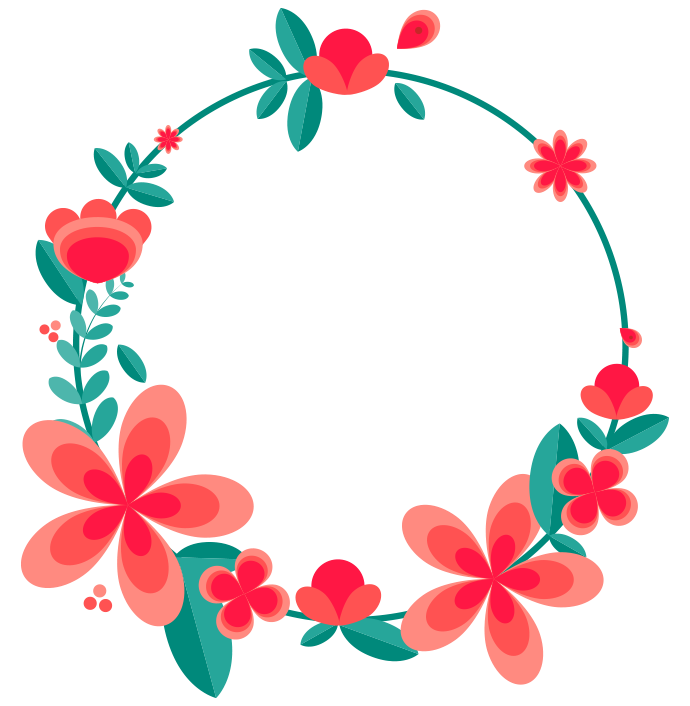 Successful Project Showcase
03
CHAPTER
Add relevant title text
Add relevant title text
Add relevant title text
Add relevant title text
Material
CLICK TO ADD ER TS ING TS
Please replace text, click add-about, headline modify text content, also can copy your content to this directly ly.
Please replace text, click add-about, headline modify text content, also can copy your content to this directly ly.
01
02
Text content
Text content
Text content
Text content
Please replace text, click add-about, headline modify text content, also can copy your content to this directly ly.
Please replace text, click add-about, headline modify text content, also can copy your content to this directly ly.
04
03
Material
CLICK TO ADD ER TS ING TS
Please replace text, click add-on, headline modify text content, also can copy your content to this Directly. Please replace text, click add headline about, click add the text content, also can copy your content to this directly ly.
2015
50%
Please replace text, click add-on, headline modify text content, also can copy your content to this Directly. Please replace text, click add headline about, click add the text content, also can copy your content to this directly ly.
2016
70%
Please replace text, click add-on, headline modify text content, also can copy your content to this Directly. Please replace text, click add headline about, click add the text content, also can copy your content to this directly ly.
2017
60%
Please replace text, click add-on, headline modify text content, also can copy your content to this Directly. Please replace text, click add headline about, click add the text content, also can copy your content to this directly ly.
2018
30%
Please replace text, click add-on, headline modify text content, also can copy your content to this Directly. Please replace text, click add headline about, click add the text content, also can copy your content to this directly ly.
2019
100%
Material
CLICK TO ADD ER TS ING TS
Please replace text, click add-about, headline modify text content, also can copy your content to this directly ly.
Please replace the text
Please replace text, click add-about, headline modify text content, also can copy your content to this directly ly.
Please replace the text
Please replace text, click add-about, headline modify text content, also can copy your content to this directly ly.
Please replace the text
Please replace text, click add-about, headline modify text content, also can copy your content to this directly ly.
Please replace the text
Please replace text, click add-about, headline modify text content, also can copy your content to this directly ly.
Please replace the text
Please replace text, click add-about, headline modify text content, also can copy your content to this directly ly.
Please replace the text
Material
CLICK TO ADD ER TS ING TS
Please replace the text
Please replace the text
Please replace the text
Please replace the text
Please replace the text
Please replace the text
Please replace text, click add-about, headline modify text content, also can copy your content to this directly ly.
Please replace text, click add-about, headline modify text content, also can copy your content to this directly ly.
Please replace text, click add-about, headline modify text content, also can copy your content to this directly ly.
Please replace text, click add-about, headline modify text content, also can copy your content to this directly ly.
Please replace text, click add-about, headline modify text content, also can copy your content to this directly ly.
Please replace text, click add-about, headline modify text content, also can copy your content to this directly ly.
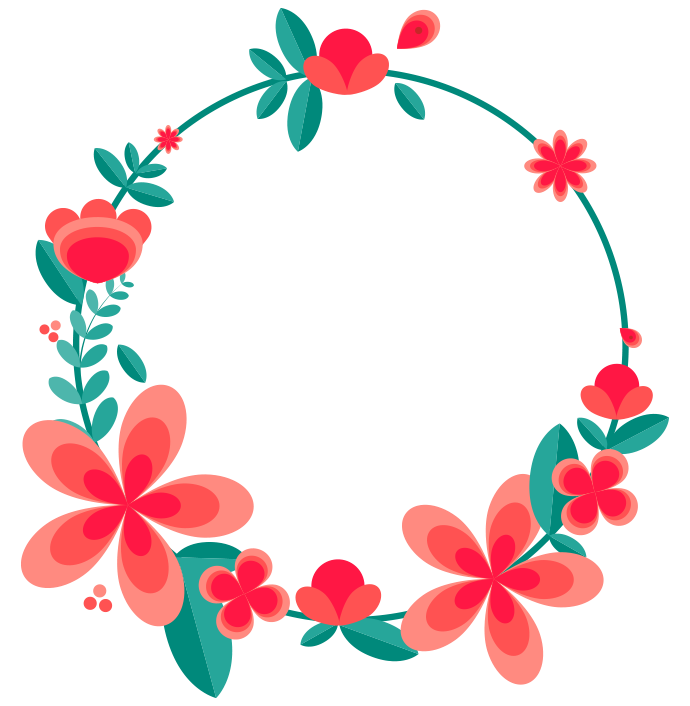 Next year's work plan
04
CHAPTER
Add relevant title text
Add relevant title text
Add relevant title text
Add relevant title text
Material
CLICK TO ADD ER TS ING TS
2015
2014
2013
2012
2011
0%
10%
20%
30%
40%
50%
60%
70%
80%
90%
100%
Text content
Text content
Text content
Please replace text, click add-about, headline modify text content, also can copy your content to this directly ly.
Please replace text, click add-about, headline modify text content, also can copy your content to this directly ly.
Please replace text, click add-about, headline modify text content, also can copy your content to this directly ly.
Material
CLICK TO ADD ER TS ING TS
Please replace the text
Please replace the text
Please replace the text
Please replace the text
Please replace text, click add-about, headline modify text content, also can copy your content to this directly ly.
Please replace text, click add-about, headline modify text content, also can copy your content to this directly ly.
Please replace text, click add-about, headline modify text content, also can copy your content to this directly ly.
Please replace text, click add-about, headline modify text content, also can copy your content to this directly ly.
Material
CLICK TO ADD ER TS ING TS
Please replace the text
Please replace the text
Please replace text, click add-about, headline modify text content, also can copy your content to this directly ly.
Please replace text, click add-about, headline modify text content, also can copy your content to this directly ly.
Please replace the text
Please replace the text
Please replace text, click add-about, headline modify text content, also can copy your content to this directly ly.
Please replace text, click add-about, headline modify text content, also can copy your content to this directly ly.
Please replace the text
Please replace text, click add-about, headline modify text content, also can copy your content to this directly ly.
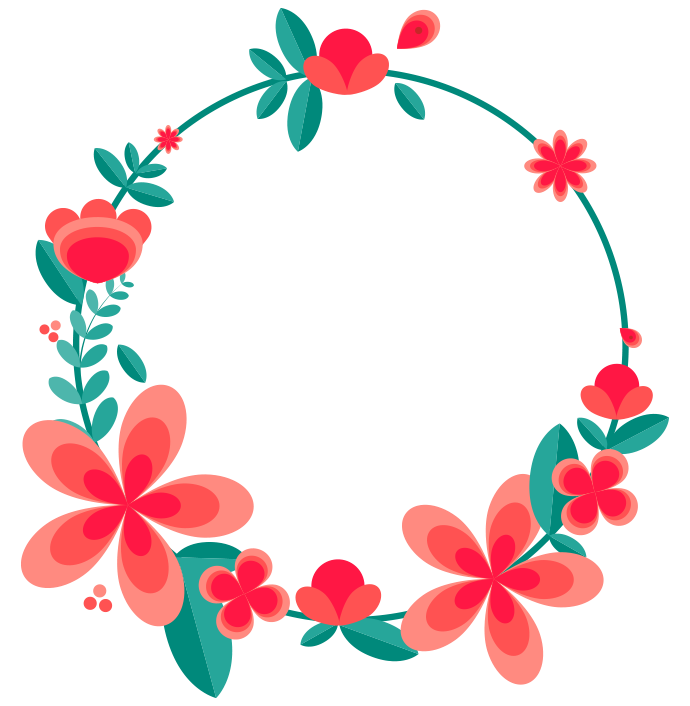 2019
THANK YOU